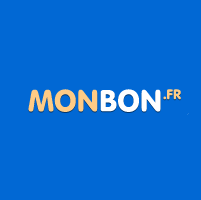 Monbon.fr
Additional placements opportunities
MEAs
Herein we show all opportunities for additional placements on Monbon.fr
We have the ways to offer placements kits
Some of the presented types have very good results. Upon your request we can show the statistics
For any additional information, please, write to partenariat@monbon.fr
partenariat@monbon.fr
www.monbon.fr
Make the skin of Monbon.fr of your own
1
Make your brand familiar to 
…. 25k visitors. 

Here is one of the most 
commercially active 
audience on net.
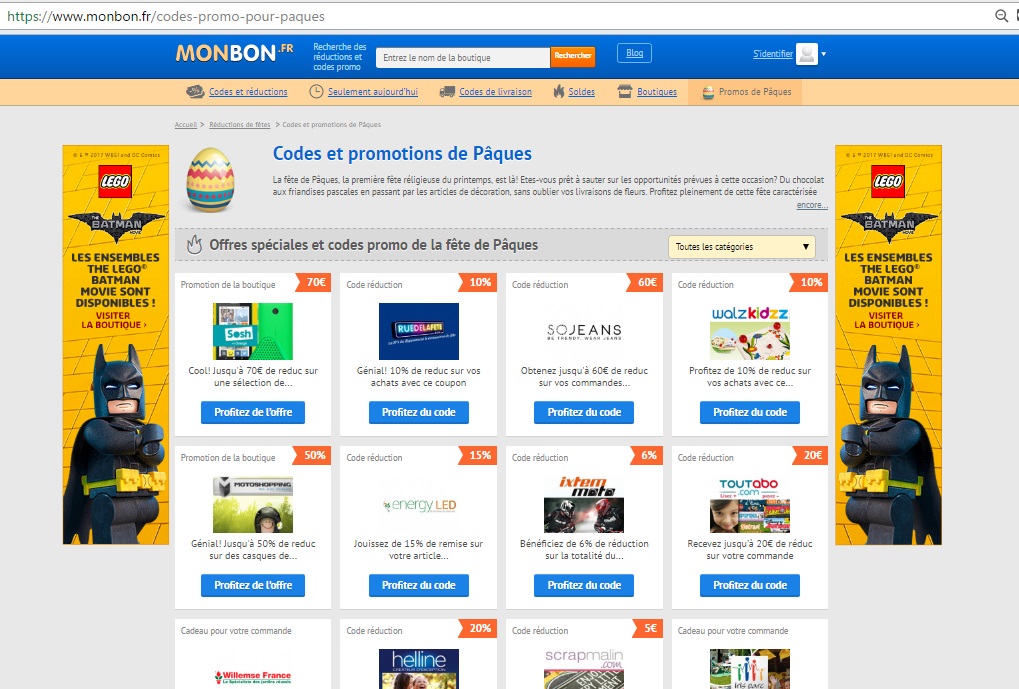 partenariat@monbon.fr
www.monbon.fr
Your promotion fixed at Top on Homepage
2
Special place for your exclusive 
coupon codes / deals 
on Homepage
partenariat@monbon.fr
www.monbon.fr
Additional placements of your logo and brand on Homepage
3
Your logo on top slider 
and 
Linking from Mainpage
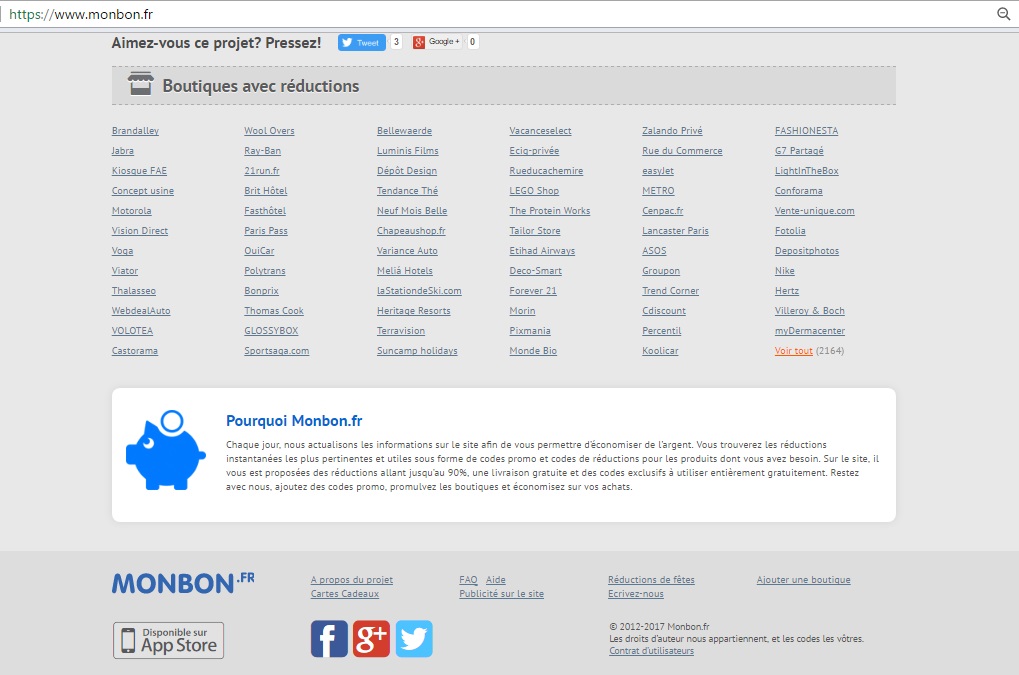 partenariat@monbon.fr
www.monbon.fr
Advertise your banner
4
Advertising banner in 
Deals categories menu
partenariat@monbon.fr
www.monbon.fr
Fix your exclusive code or deal
5
Break the updating rule 
on site: new deal / code
is upper 
We offer fixing your 
promotion at top in 
Season deals and in
Deals by categories
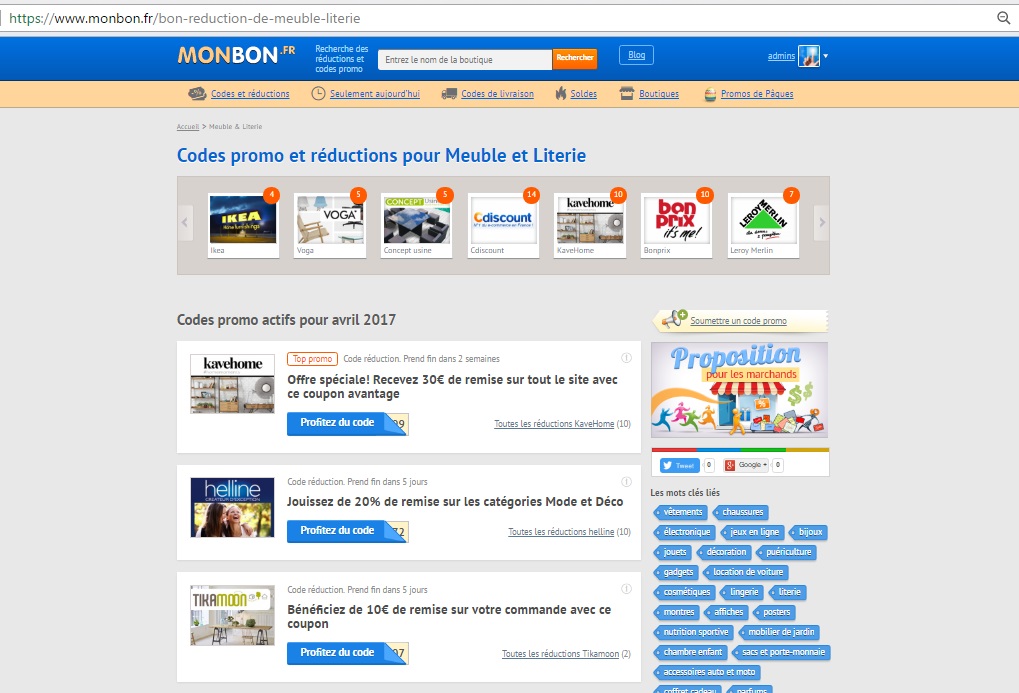 partenariat@monbon.fr
www.monbon.fr
More content – More linking
6
Additional content about 
your brand. 
Unique and purposive text 
on brand page and in blog
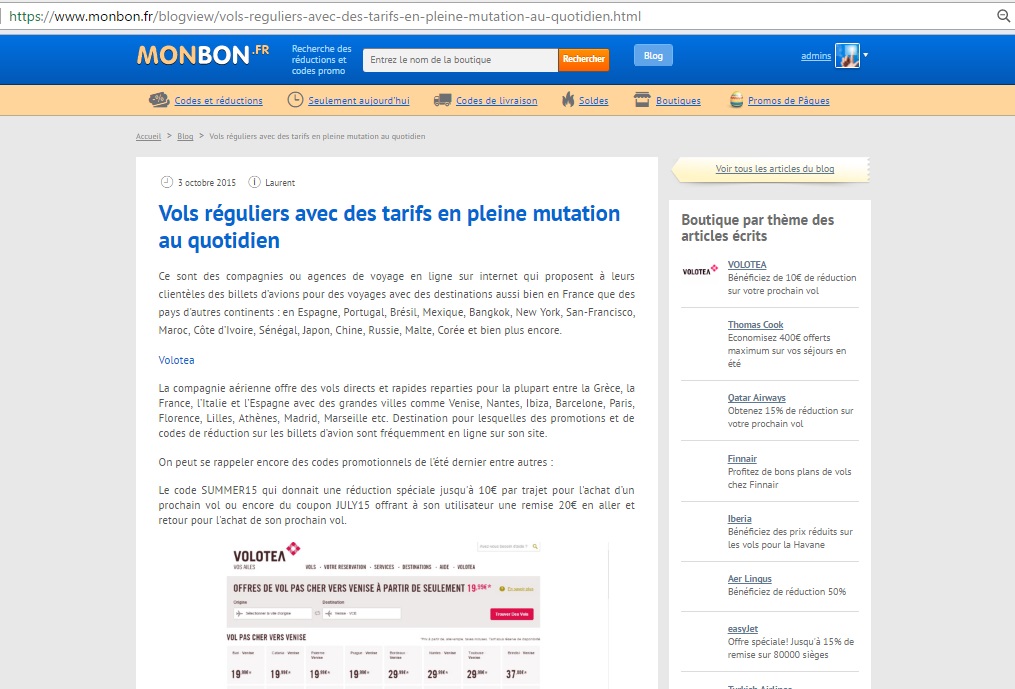 partenariat@monbon.fr
www.monbon.fr
Traffic from similar audience
7
Get traffic from pages 
with similar audience
Placing the coupon or
Deal on pages of similar 
Brands or Websites
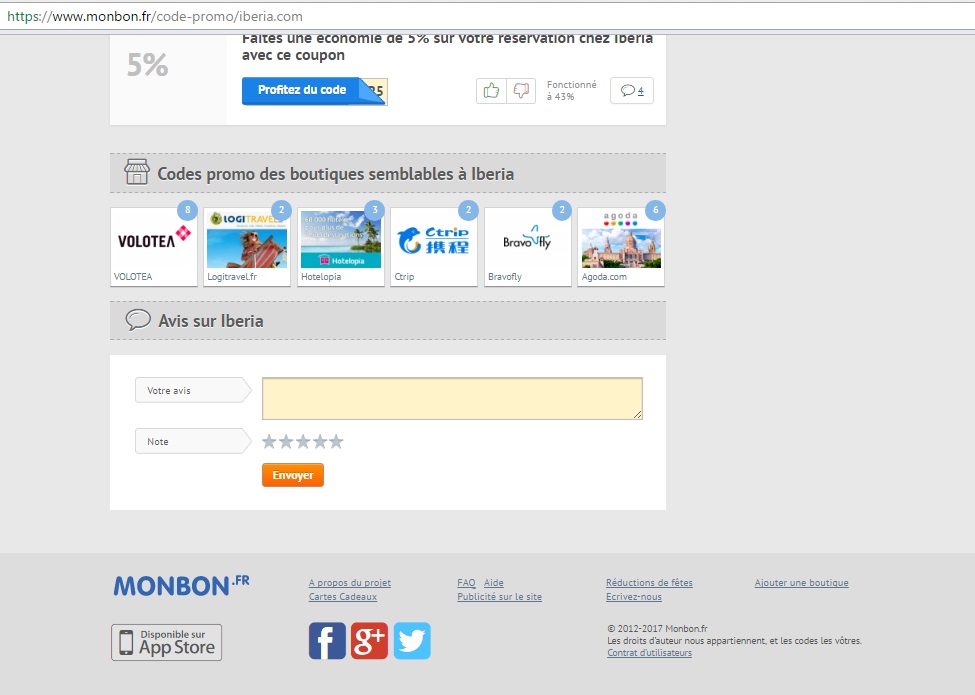 partenariat@monbon.fr
www.monbon.fr
Advertise through community subscribers
8
Placing promotion in 
weekly newsletter
Of Top 10 week deals
partenariat@monbon.fr
www.monbon.fr
Additional promotion of deals / codes in social networks
9
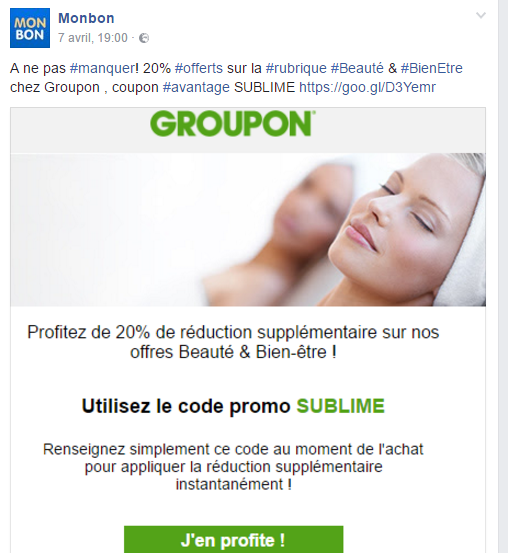 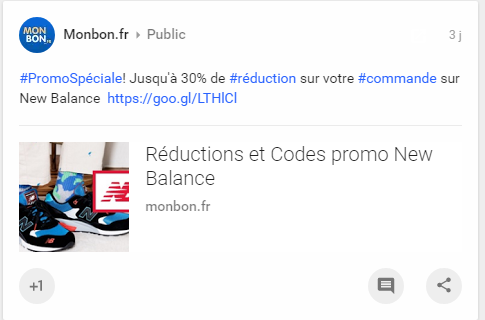 Social promotion of 
exclusive deals and 
codes in our groups
partenariat@monbon.fr
www.monbon.fr